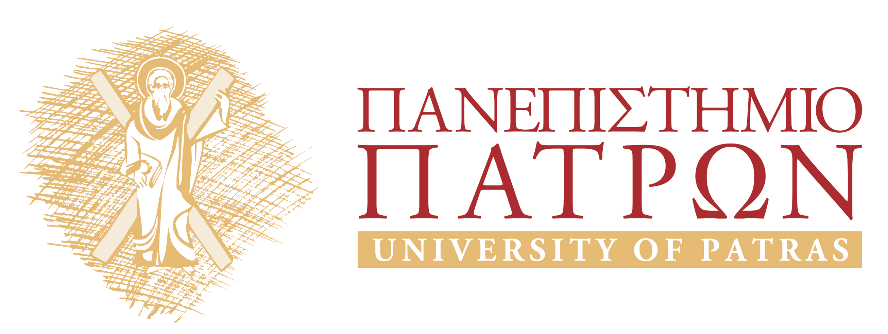 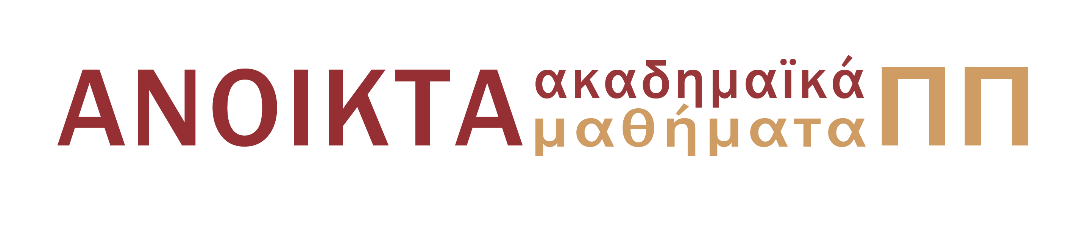 ΕΥΦΥΗ ΣΥΣΤΗΜΑΤΑ ΜΕΤΑΦΟΡΩΝ
Ενότητα 2: Χρήση Ευφυών Συστημάτων Μεταφορών στην ανίχνευση ατυχήματος

Διδάσκων: Γεώργιος Στεφανίδης
Πολυτεχνική Σχολή
Τμήμα Πολιτικών Μηχανικών
Σκοποί  ενότητας
Σκοπός της ενότητας αυτής είναι η ανάλυση της έννοιας «ατύχημα» και η παρουσίαση των τρόπων και μεθόδων όπου τα Ευφυή Συστήματα Μεταφορών μπορούν να συμβάλλουν στην αναγνώρισή τους.
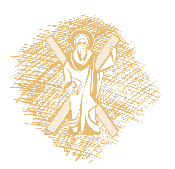 Διαχείριση ατυχήματος (1/3)
1. Ανίχνευση
Ατύχημα συμβαίνει στην οδό
Επίδραση στον ανιχνευτή
Ανάλυση δεδομένων 
       και ορισμός δεικτών απόδοσης και επιμονής
d.    Αναγνώριση ατυχήματος
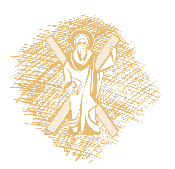 Διαχείριση ατυχήματος (2/3)
2. Επιβεβαίωση
Τύπος ατυχήματος, θέση και μέγεθος
Καθορισμός κατάλληλης απόκρισης
3. Απόκριση
Αποστολή σήματος προς κατάλληλη 
     υπηρεσία διάσωσης
b.  Ενεργοποίηση
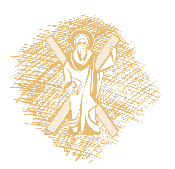 Διαχείριση ατυχήματος (3/3)
4. Εκκαθάριση οδού και διάσωση

5. Επαναλειτουργία οδού
Επανακατεύθυνση ροής
Εκτροπή ροής
Περιορισμός συμφόρησης από τη διάδοση στο διαδίκτυο
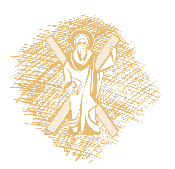 Παραδοχές (1/2)
Ατυχήματα είναι ανιχνεύσιμα εάν η ροή είναι αρκετά υψηλή ώστε να «ενοχληθεί» από το εμπόδιο που προξενείται από το ατύχημα

Για να είναι ανιχνεύσιμο το ατύχημα πρέπει να έχει μετρήσιμη επίδραση στη ροή
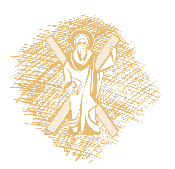 Παραδοχές (2/2)
Πρέπει: 
η υπάρχουσα ζήτηση να   υπερβαίνει τη μειωμένη ροή κορεσμού
    και
η επίδραση αρκετά σημαντική ώστε να 
    διαφέρει από τις συνήθεις αυξομειώσεις στην 
    κυκλοφορία
    ή
να παρατηρείται ιδιαίτερη κατάσταση στη ροή εξαιτίας
     μεμονωμένου ατυχήματος, π.χ. εγκαταλελειμμένο, βλάβη κλπ
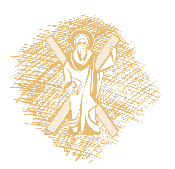 Ορισμός ατυχήματος (1/2)
Μη-επαναλαμβόμενο συμβάν που προξενεί μείωση της κυκλοφοριακής ικανότητας της οδού ή μη-κανονική αύξηση στη ζήτηση
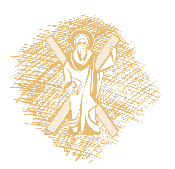 Ορισμός ατυχήματος (2/2)
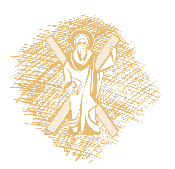 Επιτυχής αλγόριθμος (1/2)
Πρέπει να υποστηρίζει:
Επιτάχυνση ανίχνευσης
Επιτάχυνση επαναλειτουργίας
Μεγιστοποίηση ρυθμού ανίχνευσης, DR
Μεγιστοποίηση αριθμού ανιχνευμένων 
    ατυχημάτων
Μεγιστοποίηση εύρους τύπων
    ανιχνευμένων ατυχημάτων
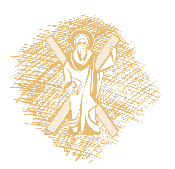 Επιτυχής αλγόριθμος (2/2)
Ελαχιστοποίηση ρυθμού λανθασμένων
    συναγερμών, FAR
Ελαχιστοποίηση λανθασμένων συναγερμών
Ελαχιστοποίηση χρόνου ανίχνευσης, TTD
Ελαχιστοποίηση κόστους λανθασμένων συναγερμών
Υποστήριξη των σκοπών του κέντρου ελέγχου
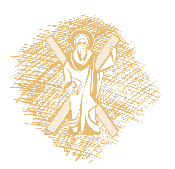 Ελλείψεις
Αναποτελεσματική σύνδεση/ όργανα
Ακατάλληλη λογική
Χαμηλή πιστότητα DR, FAR, TTD
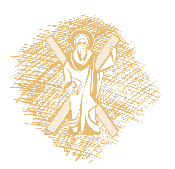 Κυκλοφοριακή συμπεριφορά μετά από ατύχημα (1/3)
Εξαρτάται σημαντικά από την κατάσταση της κυκλοφορίας κατά τη διάρκεια του ατυχήματος
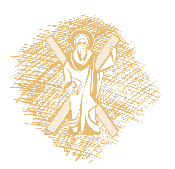 Κυκλοφοριακή συμπεριφορά μετά από ατύχημα (2/3)
Πολύ χαμηλή ροή  
εμπόδιο σε μία λωρίδα δεν προξενεί αναγνωρίσιμη αλλαγή στην ταχύτητα ή ροή εκτός της περιοχής άμεσα γύρω από το εμπόδιο
αν ανιχνευτεί εκτός της άμεσης περιοχής, δεν ανιχνεύεται ατύχημα
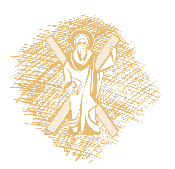 Κυκλοφοριακή συμπεριφορά μετά από ατύχημα (3/3)
Πολύ υψηλή ροή
ατύχημα  δυνατόν να καλυφθεί από μποτιλιάρισμα που έχει περισσότερο περιοριστική επίδραση στην ταχύτητα ή τη ροή από ό,τι το ατύχημα
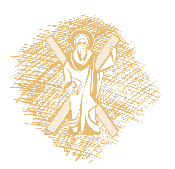 Τέλος Ενότητας
Χρηματοδότηση
Το παρόν εκπαιδευτικό υλικό έχει αναπτυχθεί στo πλαίσιo του εκπαιδευτικού έργου του διδάσκοντα.
Το έργο «Ανοικτά Ακαδημαϊκά Μαθήματα στο Πανεπιστήμιο Αθηνών» έχει χρηματοδοτήσει μόνο την αναδιαμόρφωση του εκπαιδευτικού υλικού. 
Το έργο υλοποιείται στο πλαίσιο του Επιχειρησιακού Προγράμματος «Εκπαίδευση και Δια Βίου Μάθηση» και συγχρηματοδοτείται από την Ευρωπαϊκή Ένωση (Ευρωπαϊκό Κοινωνικό Ταμείο) και από εθνικούς πόρους.
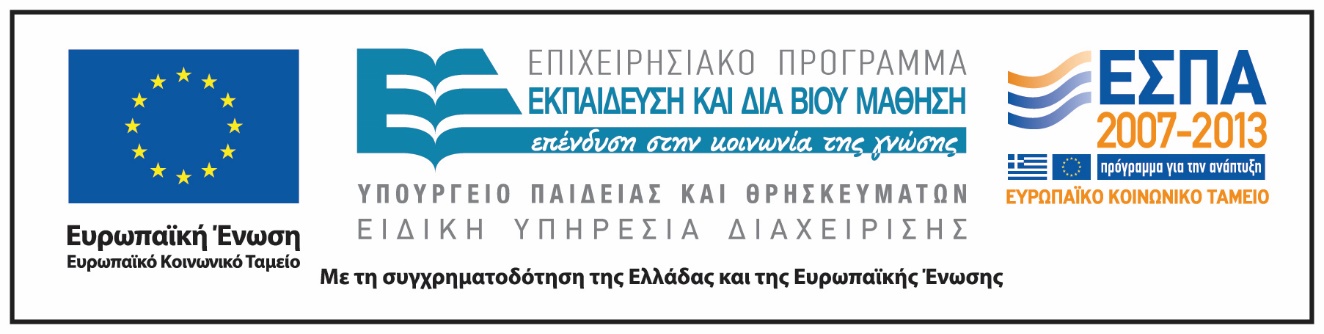 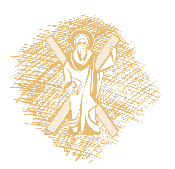 Σημείωμα Ιστορικού Εκδόσεων Έργου
Το παρόν έργο αποτελεί την έκδοση 1.0 και δεν έχουν προηγηθεί άλλες εκδόσεις.
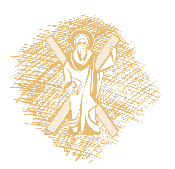 Σημείωμα Αναφοράς
Copyright  Πανεπιστήμιο Πατρών, Πολυτεχνική Σχολή, Τμήμα Πολιτικών Μηχανικών, Διδάσκων: Γεώργιος Στεφανίδης. «Ευφυή Συστήματα Μεταφορών. Ενότητα 2: Χρήση Ευφυών Συστημάτων Μεταφορών στην ανίχνευση ατυχήματος». Έκδοση: 1.0. Πάτρα 2015. Διαθέσιμο από τη δικτυακή διεύθυνση: https://eclass.upatras.gr/courses/CIV1698/
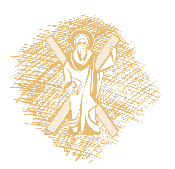 Σημείωμα Αδειοδότησης
Το παρόν υλικό διατίθεται με τους όρους της άδειας χρήσης Creative Commons Αναφορά, Μη Εμπορική Χρήση, Μη παράγωγα έργα 4.0 [1] ή μεταγενέστερη, Διεθνής Έκδοση. Εξαιρούνται τα αυτοτελή έργα τρίτων π.χ. φωτογραφίες, διαγράμματα κ.λ.π., τα οποία εμπεριέχονται σε αυτό και τα οποία αναφέρονται μαζί με τους όρους χρήσης τους στο «Σημείωμα Χρήσης Έργων Τρίτων».
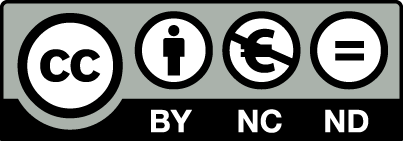 [1] http://creativecommons.org/licenses/by-nc-nd/4.0/ 

Σύμφωνα με αυτήν την άδεια ο δικαιούχος σας δίνει το δικαίωμα να: 
Μοιραστείτε — αντιγράψετε και αναδιανέμετε το υλικό 
Υπό τους ακόλουθους όρους: 
Αναφορά Δημιουργού — Θα πρέπει να καταχωρίσετε αναφορά στο δημιουργό, με σύνδεσμο της άδειας 
Μη εμπορική χρήση — Δεν μπορείτε να χρησιμοποιήσετε το υλικό για εμπορικούς σκοπούς Μη παράγωγα έργα — Μπορείτε να αναδιανείμετε το υλικό ως έχει, χωρίς να προβείτε σε αλλαγές (ανάμιξη, τροποποίηση)
Διατήρηση Σημειωμάτων
Οποιαδήποτε αναπαραγωγή ή διασκευή του υλικού θα πρέπει να συμπεριλαμβάνει:
το Σημείωμα Αναφοράς
το Σημείωμα Αδειοδότησης
τη δήλωση Διατήρησης Σημειωμάτων
μαζί με τους συνοδευόμενους υπερσυνδέσμους.
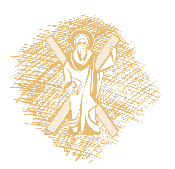